Zoogeographical regions
Course code: ZOOL-15204
ZOOGEOGRAPHY
Zoogeography is the study of animal distributions.
I. Descriptive (Ecological) Zoogeography:
The study of local and global distributions of living species relative to their environments.
II. Historical Zoogeography:
The study of originations, extinctions, and migrations over time (often includes looking at fossil species).
The world can be divided up into six zoogeographic regions (proposed by Wallace, 1876).
Palearctic Region
Largest zoological region that includes whole Europe, North part of Africa, Northern part of China, USSR, Japan, Iran, Afghanistan and Baluchistan of Pakistan.
1 ) This region shows wide range of temperature fluctuations.
2) It also shows wide range of fluctuation in the amount of rainfall.
3) It includes polar arctic region.
4) On its Northern side it shows temperate conditions
5) Eastern Asia shows deciduous forests.
6) In the Northern region ‘Steppe’ grass lands are present.
Fauna of Palearctic region
There are following animals in this region:
Mammals: There are 28 Families of mammals. 
Moles 
shrews, 
rabbits, 
hedgehogs, 
squirrels, 
porcupines, 
camels, 
Donkeys, 
Cat 
Dogs
Deer
Bear
Sheep
Oxen
Two families are unique to this region i.e. 
Spalacidae (Genus Spalax)
Selevinidae (Genus Selevinia)
Birds: 
Hawks 
Ducks 
Cuckoos 
Kingfishers 
Blackbirds 
Finches
Thrushes
Storks
Loons
Grebes
There are no parrots. 
The accentors (Family Prunellidae) is endemic to the Palearctic region
Reptiles: 
Turtles 
Tortoise 
few lizards and 
Snakes
Alligator present only in China
Amphibian: 
Tailed amphibians: newts and salamander
Frogs and tree frogs 
Toads
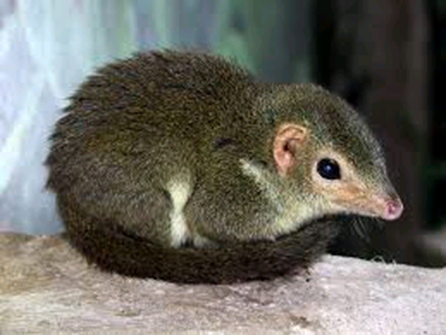 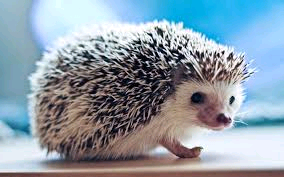 Hedgehog
Shrew
Porcupine
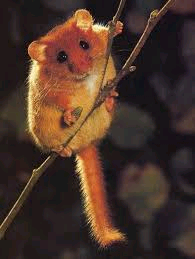 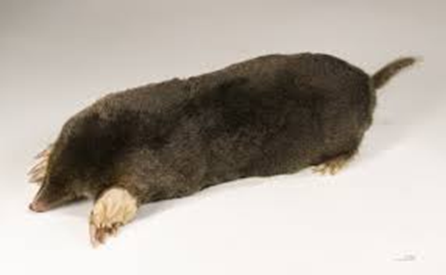 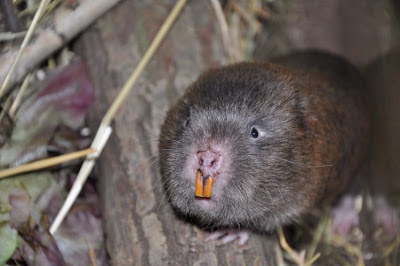 Mole
Selevinia
Bamboo rat (Genus Spalax)
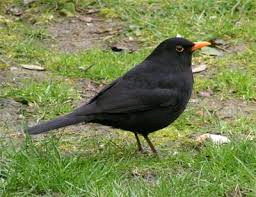 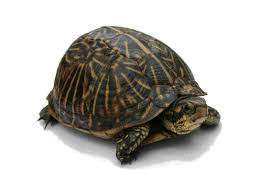 Turtle
Accentors
Black bird
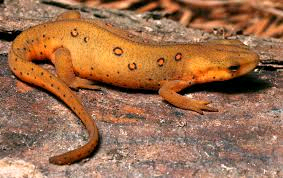 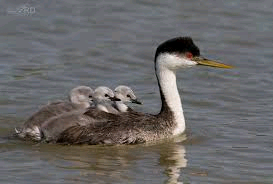 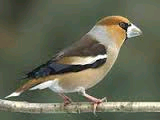 Newt
Finches
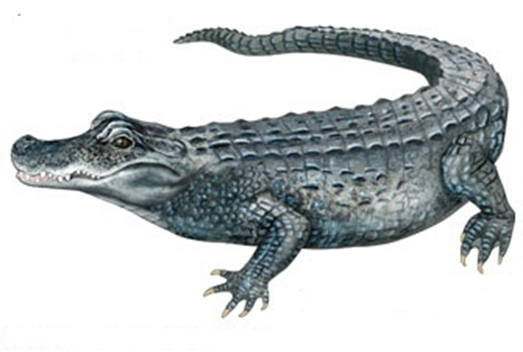 Grebes
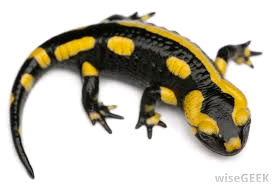 Salamander
Crocodile
Oriental region
Geographic Limits of Oriental Region
The region includes almost all the tropical parts of Asia. Himalaya forms a well-marked boundary in the north but in north east it is not so clearly marked because some animals of Palaearctic Region are further traceable to south and similarly the dispersal of some Oriental animals occurs northwards. The Southern limits are those of continent including the Greater Sunda Islands (Sumatra, Borneo, Sulawesi and Java) and Sri Lanka. In the east boundary is vague and not clearly marked and the opinions are uncertain. About the western boundary opinions are different because desert fauna of Africa and Arabia is traceable to the Sind and Rajasthan.
Mammals
There are 33 families of mammals which only 4 are endemic to this region.
Tree shrews (Tuaiidae) are restricted to the Oriental Region inhabiting India but not reaching the Sri Lanka, then spreading eastwards to the Greater Sunda Islands and Philippines. These are represented by six genera and many species. Their ancestral history is unknown. The most primitive genus is Ptilocerus (Pen-tailed Tree Shrews) of family Ptilocercidae. It is only known from the Malaya, Sumatra, Banka and Borneo.
Gibbons of Family Holobatidae are restricted to Oriental Region. The highly specialized is Hylobates syndactylus, known only from the mountains of Malaya and Sumatra. Sensu stricto is represented by many subspecies in Java, Borneo, Sumatra, Malaya, Siam, Assam, Bhutan, and Vietnam. Ancestors of gibbons lived in Europe up to Pliocene times, since they also occurred in Siwaliks.
Lemurs, the Galeopithicus, only 3 species of this flying Lemur are present extending from South China through Burma, Thailand and Malaya to Greater Sunda Islands and restricted to this region only.
Tarsius is another relict, only few species are known. All are nocturnal and arboreal. They are present in the forests of Java, Sumatra, Bali, Banka and Biliton and are also found in Celebes and Philippines. Their ancestor lived in forests of North America and Europe during and after lower Eocene.
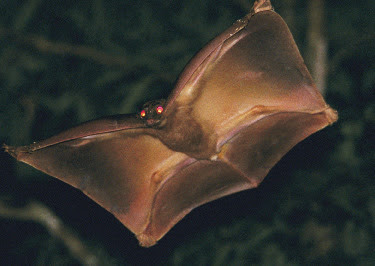 Tree Shrews
Flying lemur
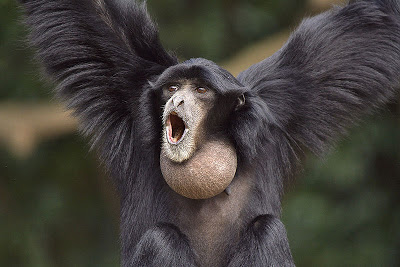 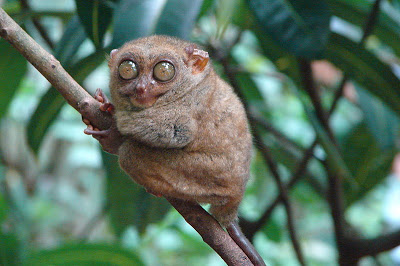 Gibbon
Tarsier
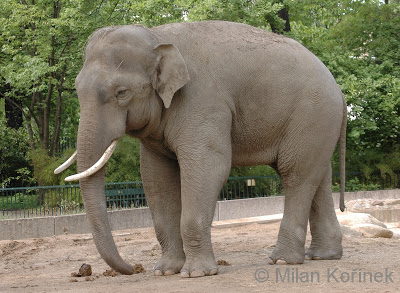 Loris
Elephant
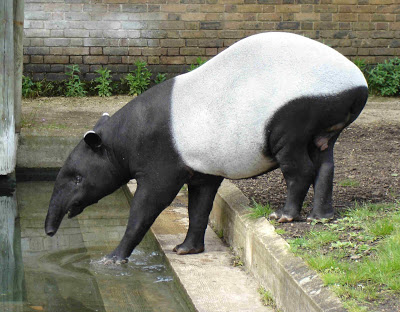 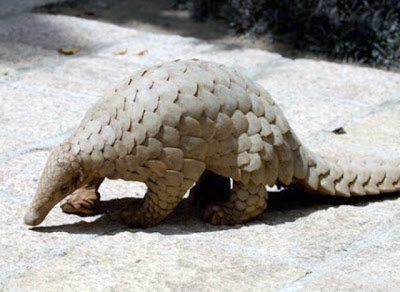 Tapir
Pangolin
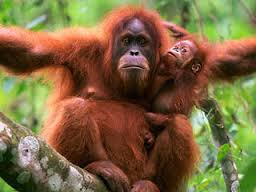 Himalayan Black bear
Orang Utan
Wild Boar
Sloth Bear
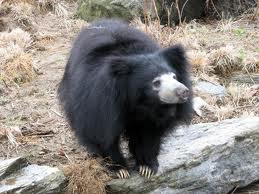 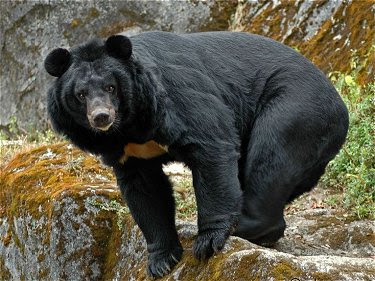 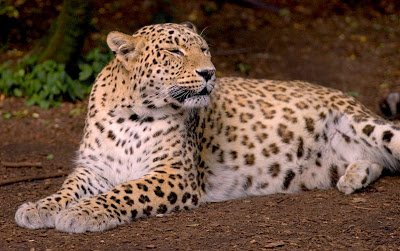 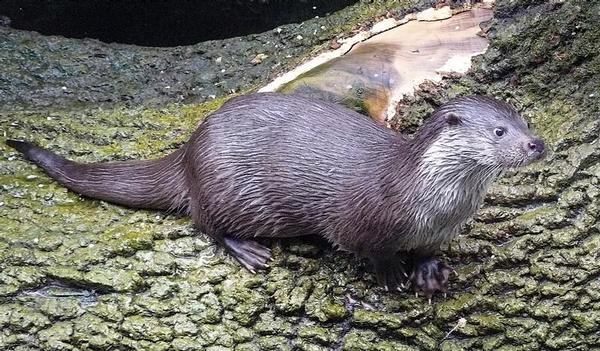 Panther
Otter
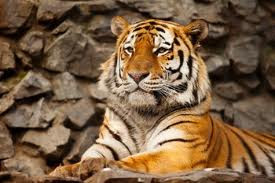 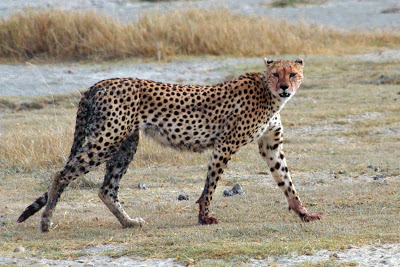 Tiger
Cheetah
Birds
There are 66 families of birds. Broadbills-endemic
Among these Bee-eaters are numerous and they all belong to family Meropidae. They are also present in Ethiopian region but very few in Palaearctic.
The Rollers (Coraciidae) are represented in Oriental region by two genera, Coracias and Eurystomus only in Asia. They range from India northward to China, and eastwards to Australia and Solomon Islands.
The Bulbuls (Pycnonotidae) are most abundant in Oriental region, spreading northwards to China, Hainan, Formosa, and Japan and eastwards to Moluccas.
Many pigeons and large number of parrots are present.
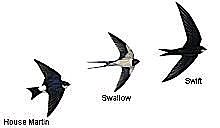 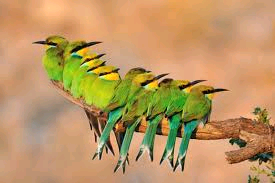 Bee eaters
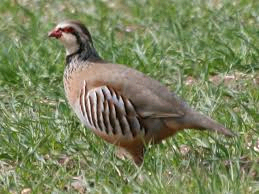 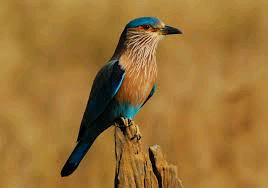 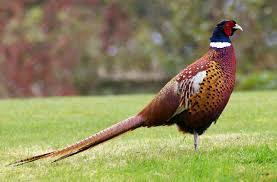 Grey Partridge
Indian Roller
Ring necked pheasant
Reptiles
A large number of freshwater tortoise of family Platysternidae are exclusively present. Crocodiles of genus Crocodilus and Gavialis are also exclusive.
Lanthanotus (family Helodetermatidae, Gila monsters) are exclusively present in Borneo. Others are geckos, chameleons, agamids, and varanuses.
Poisonous snakes are only present in Oriental region and these belong to all subfamilies. Cobra, krait, vipers are very common in India, Sri Lanka, Burma, Thailand and Java. Boidae family having python is also present. The less dangerous snakes Opisthoglypha(back fanged snakes) are represented by Dipsadomorphinae, Elachistodontinae and Homalopsinae. Pteroglypha are represented by sub-family Elapinae among which Krait (Bungarus coeruleus) and cobra (Naja tripendians) are well known.
Among Viperinae, Russell’s viper (Daboia russelii) from India, Sri Lanka, Burma, Siam and Java is most dreadful of all. Except for Elachistodontinae and Homalopsinae, none of these subfamilies are restricted to Oriental region. Uropeltidae and Xenopeltidae family of nonpoisonous snake are endemic.
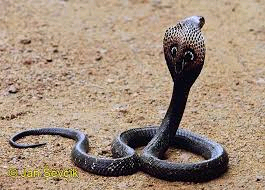 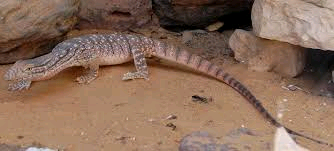 Chameleon
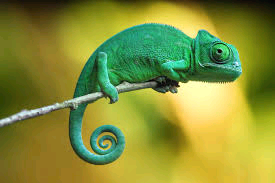 Cobra
Varanus
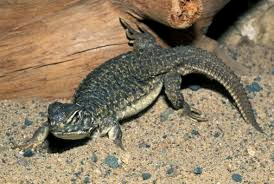 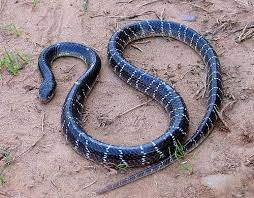 Uromastix
Krait
Amphibians
Amphibians are represented by many apoda and anura but Urodela (tailed amphibians) are absent. Paleobatidae family including spade foot toads is present in Oriental region but they are also present in Europe and North America yet absent from Sri Lanka.
The true toads are almost cosmopolitan but absent from Madagascar. The allied genus Pseudobufo is restricted to Malay Peninsula, Java Sumatra and Borneo.
Tree frogs are absent from Oriental region but one species has been recorded from northern Columbia. True frogs belong to family Ranidae are well represented in this region. They probably originated in northern hemisphere and spread southwards and until they reached northern part of Australia, Madagascar and northern part of South America.
Rhacophoridae (old world tree frog) is adapted to arboreal mode of life and all the members possess adhesive disc at fingers. Although numerous are in Ethopian region, certain are in Oriental. A few caecilians (legless) and salamanders are also present.
Fishes
Oriental fauna does not include the primitive fishes (Archaic group). It is dominated by Carps and catfishes in rivers, lakes and ponds. Cyprinines are also abundant. Pangasidae and Chacidae are endemic. 
Three families of catfishes are common with Ethopian region. These are Bagridae, Schilbeidae, Clariidae with exception of Clarias genus, the Ethopian and Oriental region are all different.
Labyrinth fish which can live without water due to labyrinth like organ with gill chamber are characteristics of Oriental region. Although few species are found in Africa also one of the best known such fish is gourami (osphronemus gouramy) anabus splendens(climbing perch) is well represented and also found in Ethopian region.
The opisthomi is a small order including eel like freshwater fishes. In Oriental region three genera belonging to Opisthomi are found, these are Chaudhuria, Rhynchobdella, and Mastacembelus. Mastacembelus has also a number of species in the Ethopian fauna.
Ethiopian region
Africa, Sahara desert, Southern part of Arabia, Madagascar Island are included in this region.
Mammals in Ethiopian region:
1. Aye aye (Hyaena),
2. Galeopithicus,
3. Gorilla gorilla,
4. Chimpanzee,
5. Gibbon,
6. Equs equs (Horse),
7. Elephant,
8. Panthera tigris (Tiger),
9. Panthera leo ( lion),
10. Assionomyx (Leopard),
11. Camelus (Camel),
12. Deer,
13. Sus (Pig),
14. Equs acinus (Donkey).
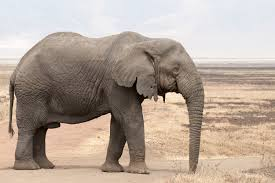 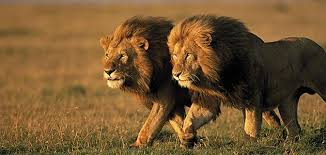 Elephant (loxodonta)
Lions
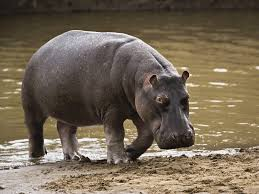 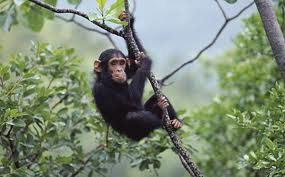 Chimpanzee
Hippopotamus
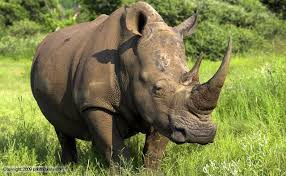 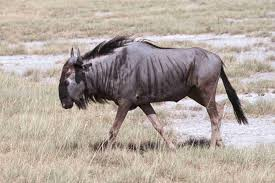 Rhinoceros
Birds in Ethiopian region : The most important birds of this region are two toed Ostrich- Struthio camelus.
1. Horn bills,
2. Heron,
3. Pigeons,
4. Parrot,
5. Cuckoos,
6. Storks,
. Finches etc.,
In this region some exclusive birds are present. They are.
1. Ostriches,
2. Pittedae,
3. Hammer headed birds, Mouse birds etc.
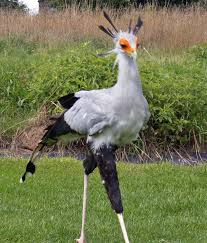 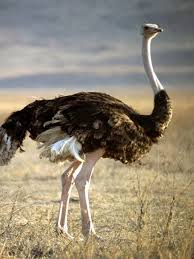 Secretary bird
Ostrich
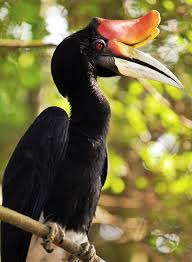 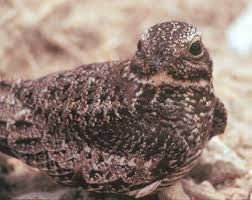 Goat Suckers (Nightjars)
Hornbill
Reptiles in Ethiopian region : Crocodiles and Reptiles are very numerous.
1. Testudo,
2. Trionyx,
3. Chamaeleon. Itis the char-acteristic of this region.
4. Geck. It is a flying lizard. In this region many Snakes are present.
1. Rattle snakes,
2. Cobras,
3. Vipers,
4. Pythons,
5. Typhiops etc., are common in this region.
Amphibians in Ethiopian regions: This fauna is  distinctive, It is represented by Cicaelians, Anura.
1. Rhacophorus,
2. Hyla,
3. Microhyla,
4. Xenopus (Clawed Toad). It is exclusively in this region.
5. Cicaeans are abundant.
6. Tailed amphibians are absent.
Fishes in Ethiopian region: Fish fauna is diverse.
1. Protopterus African fresh water lung fish is seen in this region,
2. Sharks,
3. Tuna fishes,
4. Cat fishes,
5. Cyprinids,
6. Electric fishes are common in this region.
Australian region
Australian region contains Australia, New Zealand, New Guinea and nearby Islands in the Pacific ocean
Partly tropical, partly temperate climate
134 families of terrestrial vertebrates
30 endemic families
8 endemic families of mammals
17 endemic families of birds
3 endemic families of reptiles
2 endemic families of amphibians
Variety of primitive forms so also known as “Veritable museum of Archaic animals”
Mammals
9 families (apart from bats)
Monotremes (egg-laying mammals):
Duck-billed Platypus
Echidna (Spiny ant eater)
Marsupials (Pouched mammals):
Kangaroos
Wallabies
Bandicoots
Phalangers
Koalas
Wombats
Placental mammals:
Murid mouse
Birds
Vast diversity present
10 unique families
Running birds (Ratites) present:
Emu
Cassowary
Kiwi  
Honey suckers
Lyre bird
Bower bird
Bird of Paradise
Tooth-billed pigeons
Parrots: three exclusive sub-families
Pygmy parrots
Cockatoos
Lories
Trogons
Cuckoos
Kingfisher
Honey-eaters
Reptiles
Moderately varied reptilian fauna
250 species of small lizards
Large lizard: Komodo dragon
Crocodiles
Two exclusive families:
Scale footed lizard
Fly river turtle
Amphibians
No toads and tailed amphibians
Tree frogs and common frog in abundance-about 100 species
Fish
Australian lung fish: Neoceratodus
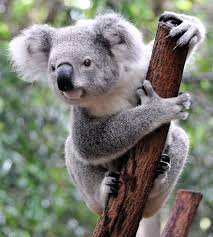 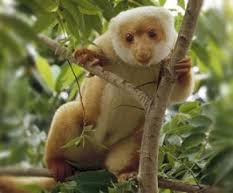 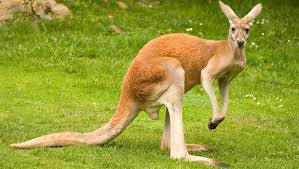 Kangaroo
Phalanger
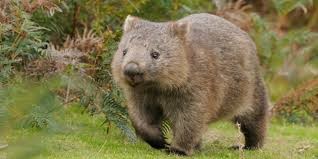 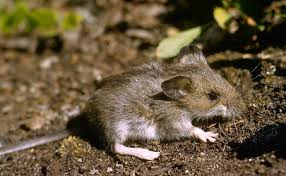 Koala
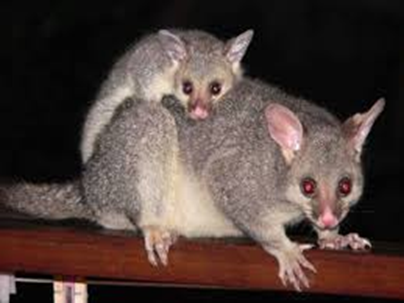 Wombat
Murid mouse
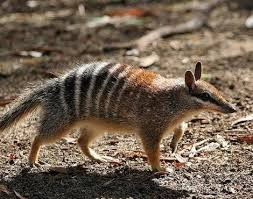 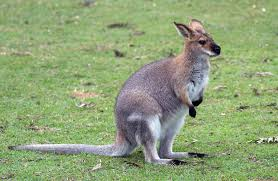 Possum
Wallaby
Numbat
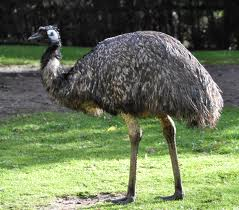 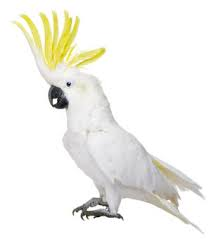 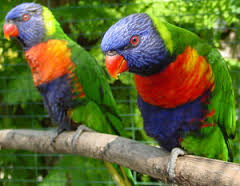 Emu
Pygmy parrots
Cockatoo
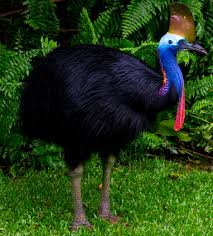 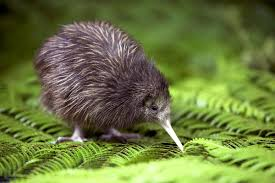 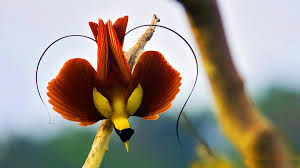 Bird of Paradise
Kiwi
Cassowary
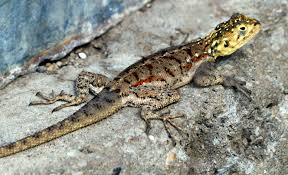 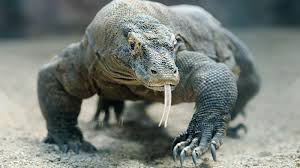 Komodo dragon
Scale footed lizard
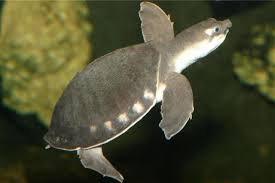 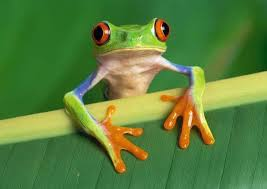 Fly river turtle
Tree frog
Neotropical region
This region includes South America, Central America, Mexico and West Indies.
This region shows tropical conditions. The southern part of South America shows temperate zones, because of these varied environmental conditions Luxuriant forests, Deserts, Plains and Rivers are common. 
1) In the Amazon region thick forests are present. They are all evergreen forests.
2) Grassy plains present in Argentina. 
3) This region shows Mountains. Because of these conditions good vegetation is seen and rich fauna is present.
155 families of terrestrial vertebrates
39 endemic families
Mammals:
32 families (excluding bats)
16 endemic
Order Xenarthra is endemic and represented by the following three families:
Sloths
Anteaters
Armadillos
Two families of marsupials:
Caenolestidae
Opossum
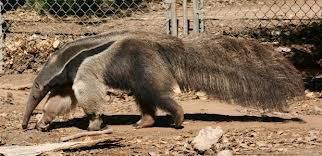 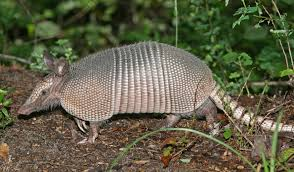 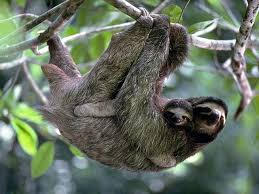 Ant eater
Armadillo
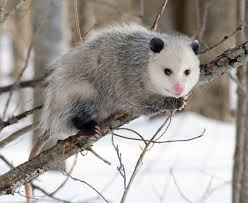 Sloth
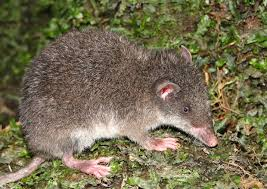 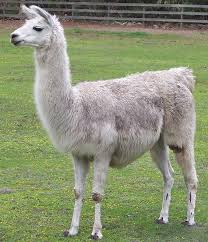 Opossum
Caenolestidae
Llama
Mammals
Monkeys are brilliantly coloured and diverse.
Smaller in size with most of them a little larger than a squirrel
Flat nose
Prehensile tail
Belong to two families:
Cebidae
Callithricidae 
11 endemic families of rodents
5 indigenous species of bats including vampire bats
Tapir (also found in Malayan region)
Llama (endemic), Camellidae family
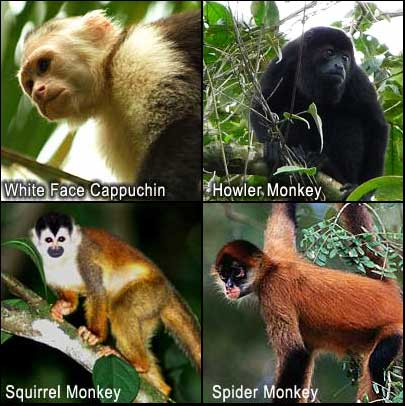 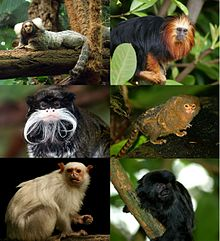 Family Cebidae
Family Callitrichidae
Birds
Known as the bird continent
Great variety of vibrantly coloured birds
Rheas
Tinamous
Oil birds
Trumpeters
Hoatzins
Humming birds
Quails 
Macaws
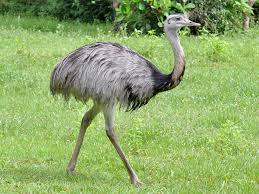 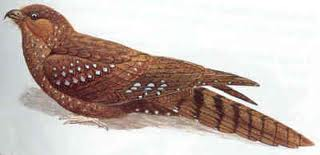 Rhea
Oilbird
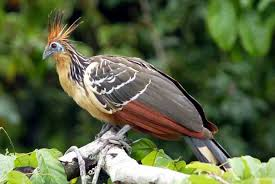 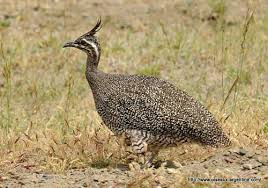 Hoatzin
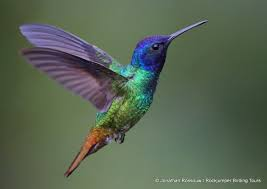 Tinamous
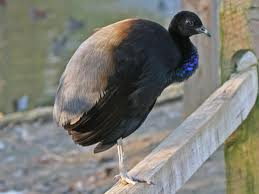 Trumpeter
Humming bird
Reptiles
Abundant and rich diversity
Crocodiles
Caimans
Mud turtles
Side Necked turtles
Geckos
Agamids
Tegus
Anaconda
Boas
Pit vipers
Coral snakes
Amphibians
Moderately rich
Tree frogs
Common frogs
Toads
Oedipus-tailed amphibian
Fish:
Lepidosiren - American Lung fish
Cat fish
Characin
No carps are present
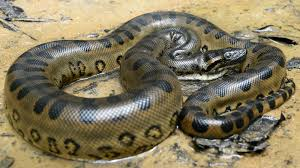 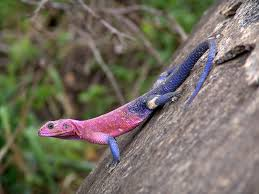 Anaconda
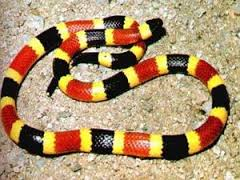 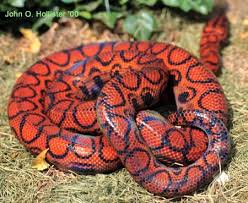 Agamid
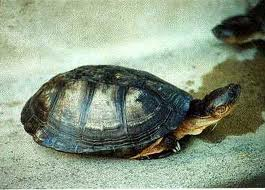 Coral snake
Boa
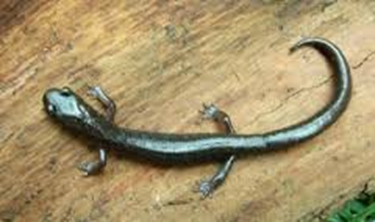 Side necked turtle
Oedipus
Nearctic region
North America, Greenland, some part of Mexico
Greenland: Arctic, buried in snow
Eastern part of America: Deciduous forest
Middle part: Grasslands-Prairies
Southern part: Coniferous forests
Northern part: frozen
120 families of terrestrial vertebrates
5 endemic
Mammals
26 families
Prong horn buck – endemic
Rocky goat
Musk ox
Bison
Bear
Reindeer
Web footed moles
American badger
Armadillos
Opossums
Deer
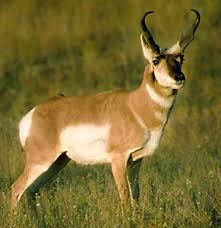 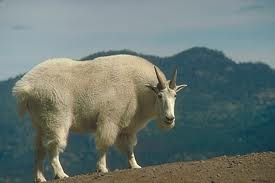 Rocky Goat
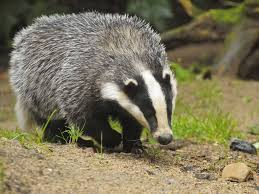 Pronghorn buck
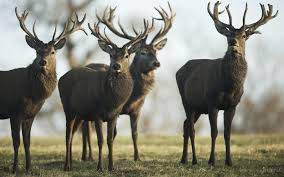 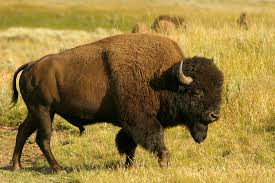 Badger
Reindeer
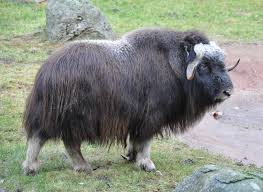 Bison
Musk Ox
Birds
59 families
Wren tits – endemic
Grouse
Turkey
Wood warblers
Red Cardinals
Tanagers
Humming birds
Pelicans
Herons
Cranes
Vultures
Sandpipers
Kingfisher
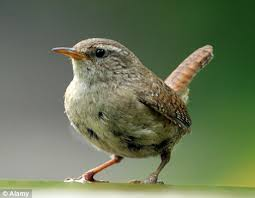 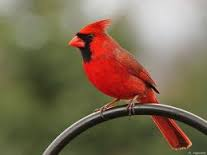 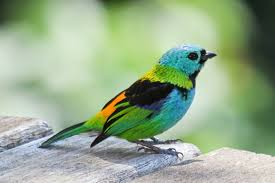 Red Cardinal
Wren Tits
Tanagers
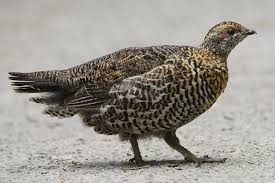 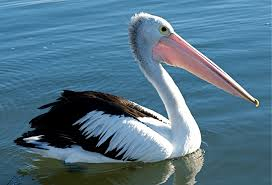 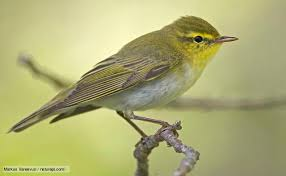 Grouse
Wood Warblers
Pelican
Reptiles
21 families
Californian lizard-endemic
Crocodiles
Alligators
Snapping turtle
Musk turtle
Geckos
Skinks
Heloderma
Coral snakes
Garter snakes
Rattle snakes
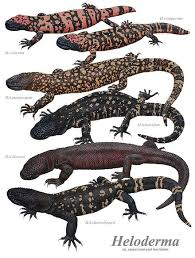 Amphibians
Tailed amphibians are in abundance
Salamanders
Axolotls
Siren
Frogs
Toads
Mud-eel (Family Sirenidae)-endemic
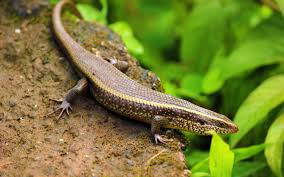 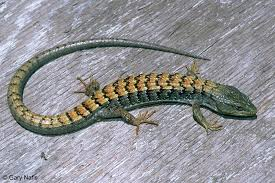 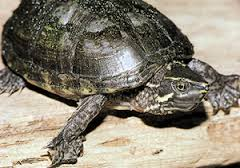 Skinks
Californian Lizard
Musk Turtle
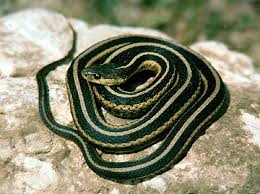 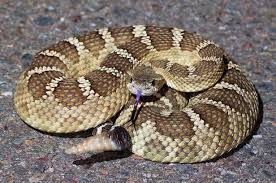 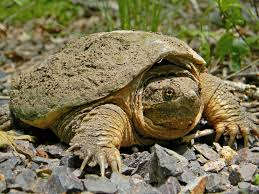 Garter snake
Rattle snake
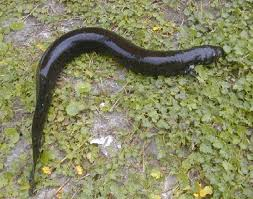 Snapping turtle
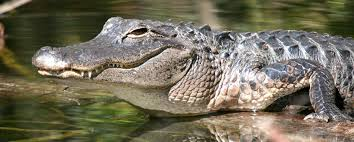 Alligator
Mud-eel